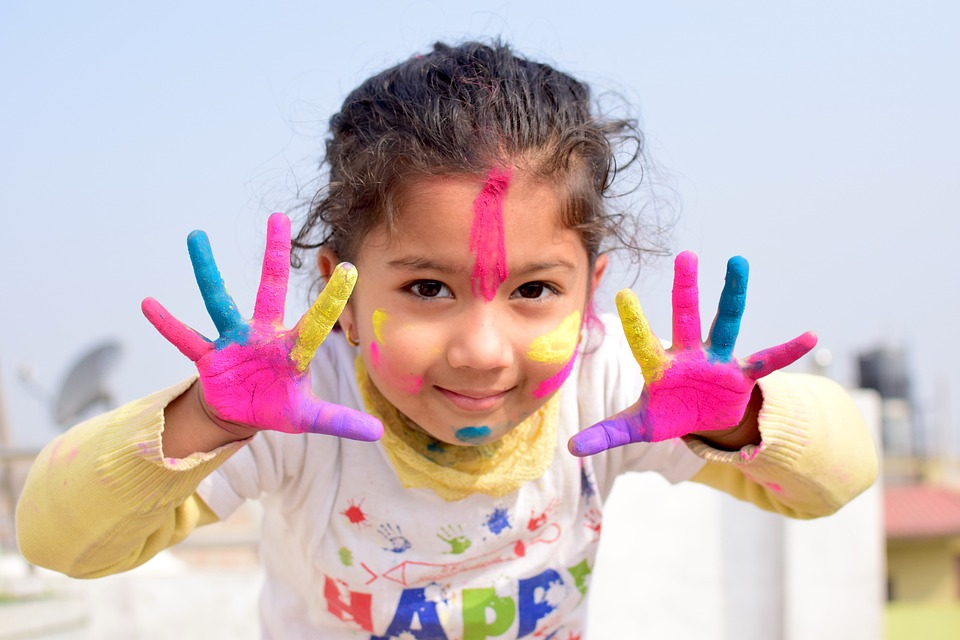 VARHAISKASVATUSIKÄISEN LAPSEN KASVU JA KEHITYS
RYHMÄTYÖ
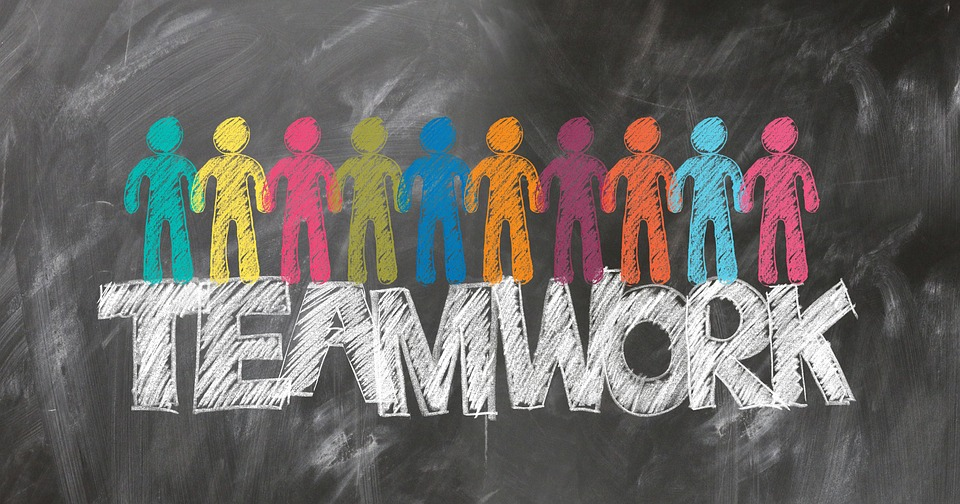 RYHMÄTYÖN OHJEET
Jako ryhmiin 
Jokainen ryhmä saa itselleen yhden ikäkauden (1-6v.)
Ryhmä lukee kirjasta s. 80-85 taulukon omaan ikäkauteensa liittyen.
Työ tehdään isolle kartongille, johon laitetaan lehdistä/netistä/piirtämällä kuvia ja kirjoitetaan asioita:
	 Kyseisen ikäisestä lapsesta
	 Taidoista, jota lapsi osaa
	 Leluista ja kirjoista, joilla kyseisen ikäiset lapset leikkivät/katsovat/luetaan
	 Sanoista/lauseista, joita kyseisen ikäiset lapset puhuvat
Ryhmä valmistautuu esittelemään työnsä luokassa ja opettaa oman lapsensa tiedot ja taidot toisille. Esitykset viimeistään 13.12. tunneilla.
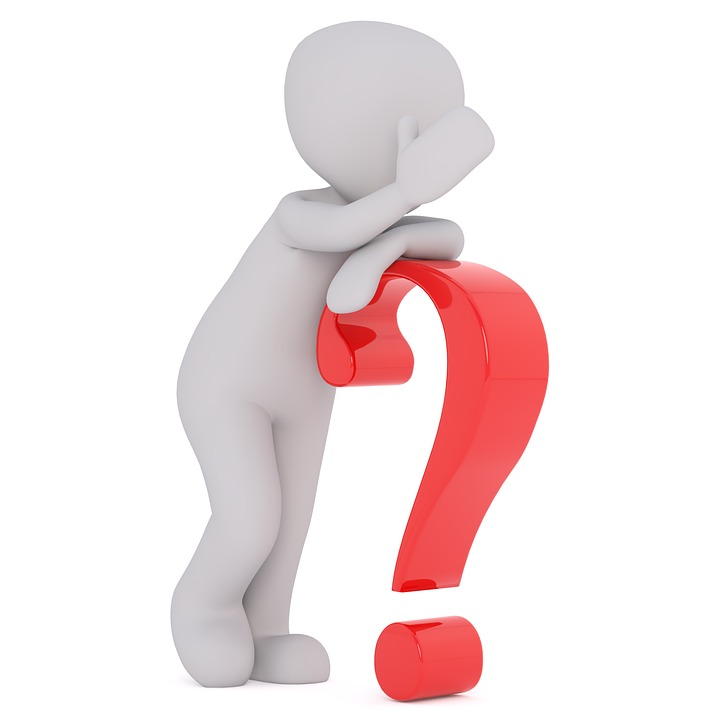 RYHMÄTYÖN TAVOITTEET
Tutustua varhaiskasvatusikäisten lasten kehityksen yleisiin linjoihin
Oppia millaisia osa-alueita lapsen kehitykseen sisältyy 
Muodostaa itselle tietorakennetta myöhemmin opiskeltavien asioiden pohjaksi
RYHMÄJAKO Lakho 2
1-vuotiaat: Emma ja Iida
2-vuotiaat: Minna ja Fanny
3-vuotiaat: Emelina ja Tuukka
4-vuotiaat: Jemina ja Vanessa
5-vuotiaat: Nanna ja Janika
6-vuotiaat: Janette ja Sofianna
RYHMÄJAKO Lakho 1
1-vuotiaat: Ida ja Venla
2-vuotiaat: Sari ja Janica
3-vuotiaat: Ella ja Mina
4-vuotiaat: Milja ja Laura
5-vuotiaat: Emilia ja Maiju
6-vuotiaat: